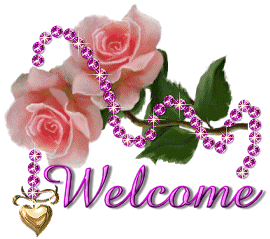 জেসমিন সুলতানাইন্সট্রাক্টর (ড্রেসমেকিং)চাঁদপুর টেকনিক্যাল স্কুল এন্ড কলেজ
`kg ‡kÖbx
‡Wªm‡gwKs  (†UªW -01)
8g Aa¨vq (Kvco KvUv )
cvV wk‡ivbvg
Kvco KvUv
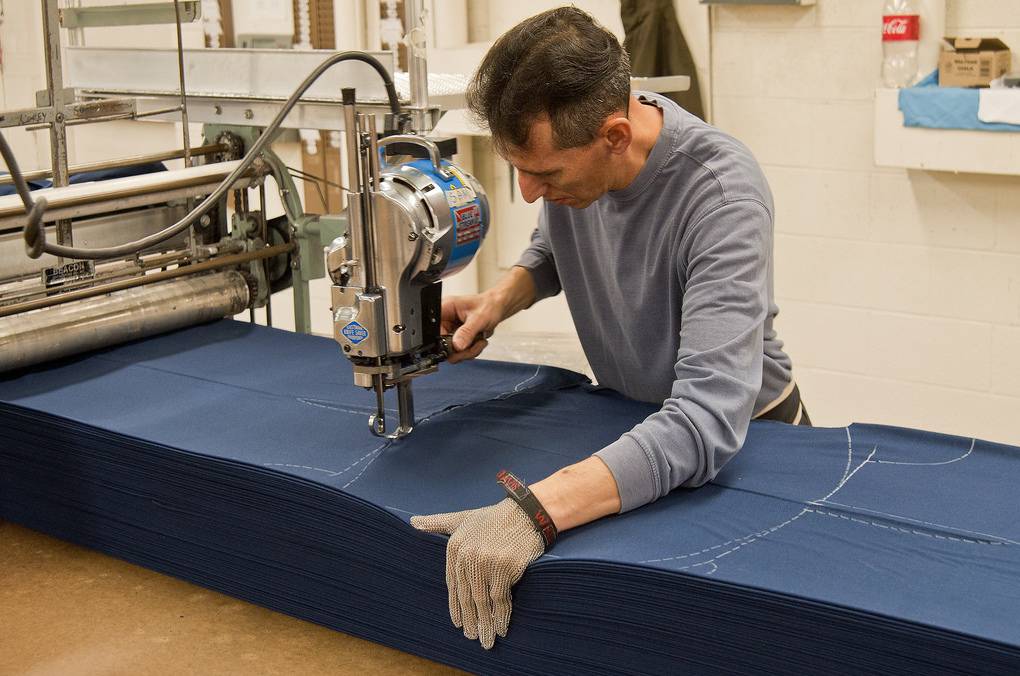 wkLb djGB †mkb m¤úbœ Kivi ci wkÿv_©xiv wb¤œ wjwLZ KvR ¸wj Ki‡Z cvi‡e t
Kvco KvUvi k©Zvejx e¨³ Ki‡Z cvi‡e
Kvco KvUvi c×wZ e©Ybv Ki‡Z cvi‡e 
Kvco KvUvi mZ©KZv e©Ybv Ki‡Z cvi‡e 
‡cvkv‡Ki Kw©ZZ As‡ki welq e©Ybv Ki‡Z cvi‡e
Kvco KvUv
‡cvkvK wkí KviLvbvq Kvc‡oi †j n‡Z gv©Kvi Abyhvqx 
Kvco †K‡U †cvkv‡Ki Ask ‰Zwi Kiv‡KB Kvco KvUv
 e‡j | ‡cvkvK wkí KviLvbvq Kvco KvUvi KvR AZ¨šÍ 
 ¸iæZ¡c~©Y | Kvco KvUvi ‡ÿ‡Î ‡Kvb iæc fzjÎæwU n‡j
 Zv ms‡‡kvab LyeB KwVb Ges me mgq Zv ms‡‡kvab
 †hvM¨ bvI n‡Z cv‡i |
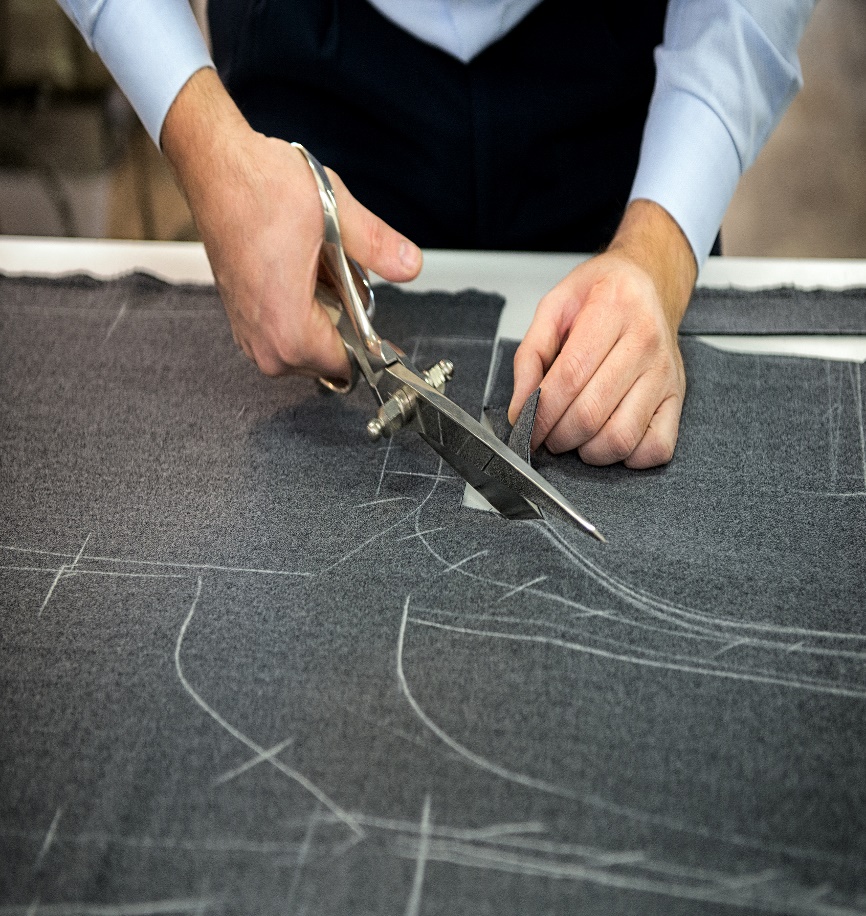 mwVK fv‡e Kvco KvUvi kZ©vejx
Kvc‡oi †j n‡Z †cvkv‡Ki Ask mg~n hv‡Z my›`i I mwVK fv‡e KvUv nq Zvi Rb¨ wb‡¤œ ewY©Z kZ©vejx  c~ib Kiv Avek¨K|

(K) Kvco KvUvi myÿZv t

gvK©v‡ii ga¨w¯’Z c¨vUvb© mg~‡ni AvK„wZ Abyhvqx mwVK AvK…wZi Ask KvUv AZ¨vek¨K| Kvib †cvkv‡Ki Askmg~n hw` mwVK AvK…wZi KvUv bv nq, Zv n‡j H Ask Øviv †cvkvK †mjvB Ki‡j †cvkv‡Ki AvK…wZ I mwVK nq bv| mwVK AvK…wZi Ask KvUv wbf©i K‡i Kvco KvUvi c×wZi Dci Ges †Kvb †Kvb mgq gvK©vi cøvwbs (Marker Planning) I gvK©vi †gwKs (Marker Making )Gi Dci| Kvco hw` KvwqK c×wZ‡Z KvUv nq Zv n‡j mwVK Kvco KvUv wbf©i K‡i KvwUs †gwk‡bi bvB‡di Ae¯’vi Dci A_ev KvwUs gvóv‡ii `ÿZv I Kv‡Ri cÖwZ g‡bv‡hv‡Mi Dci| Avevi Kw¤úDUvi wbqwš¿Z KvwUs Gi †ÿ‡Î KvwUs †gwkb hw` wVK _v‡K Zvn‡j c×wZMZ Kvi‡YB mwVK fv‡e Kvco KvUv nq|
(L) my›`i KwZ©Z cÖvšÍ t
Kvco KvUvi ci KwZ©Z As‡ki cÖvšÍ cwi¯‹vi I my›`i nIqv DwPr| jÿ¨ ivL‡Z n‡e ‡hb KwZ©Z cÖvšÍ w`‡q myZv ev myZvi Avuk bv †ei nq Ges KwZ©Z cÖvšÍ †hb Agm„Y bv nq| KvwUs †gwk‡bi bvB‡d hw` wVKgZ avi bv _v‡K Zv n‡j G ai‡bi ÎæwU nIqvi m¤¢vebv _v‡K|
(M) ‡cvov ev Mjbnxb cÖvšÍ t
hvwš¿K c×wZ ev KvwUs †gwk‡bi mvnv‡h¨ Kvc‡oi ‡j n‡Z †cvkv‡Ki Ask †K‡U Avjv`v Kivi mgq Kvc‡oi mv‡_ KvwUs †gwk‡bi bvB‡di †h Nl©Y nq Zvi d‡j KvwUs †gwk‡bi bvB‡d Zv‡ci m„wó nq| Nl©Y RbxZ Zv‡ci cwigvY †Kvb †Kvb mgq GZ †ekx nq, †h Kvc‡oi KwZ©Z cÖvšÍ cy‡o †h‡Z cv‡i| we‡kl K‡i †h mKj Kvc‡oi g‡a¨ _v‡g©vcøvwóK Avuk Gi cwigvb †ekx _v‡K †mB Kvc‡oi †ejvq Kvc‡oi KwZ©Z cÖvšÍ M‡j †h‡Z cv‡i| Kvco hw` M‡j hvq Zv n‡j KwZ©Z cÖvšÍ ¸wj GKUvi mv‡_ Avi GKUv
†Rvov †j‡M hvq, hv‡K wdDRW (Fused) e‡j| hvi d‡j †Rvov †j‡M hvIqv Kvco ¸wj‡K c„_K Kiv LyeB KwVb n‡q hvq Ges c„_K Kiv n‡j I KwZ©Z cÖvšÍ eivei myZvi Avuk †ei n‡q hvq| Avevi gv‡S gv‡S MwjZ cwjgvimg~n VvÛv nevi ci †QvU `vbvi AvKvi aviY K‡i hv †cvkvK ˆZwii ci I †_‡K hvq Ges e¨env‡ii mgq kix‡i KvUvi gZ weu‡a| Kvco KvUvi mgq G mKj mgm¨v hv‡Z bv nq Zvi Rb¨ Nl©Y RbxZ Zvc wbqš¿‡Yi e¨e¯’v MÖnb Kiv DwPr| Nl©Y RbxZ Zvc wbqš¿‡Yi Rb¨ KvwUs bvBd aviv‡jv n‡Z n‡e wKsev bP (Notch) bvBd e¨envi Ki‡Z n‡e A_ev bvB‡di MwZ (Speed) Kgv‡Z n‡e wKsev Gw›U wdDkb †ccvi e¨envi Kiv †h‡Z cv‡i Ges Kvco KvUvi mgq KvwUs †gwk‡bi bvB‡d wmwjKb jyweª‡K›U †¯úª Kiv ‡h‡Z cv‡i|
(N) Kvc‡oi †j aviK t
Kvc‡oi †j †h †Uwe‡ji Dci KvUv n‡e †mB †Uwe‡ji mvi‡dm (Surface) wK ai‡bi n‡e Zv KvwUs c×wZi mv‡_ m¤ú©Khy³| KvwUs †Uwe‡ji mvi‡dm Kvc‡oi †j Gi fvi enb Kivi ÿgZv _vK‡Z n‡e Ges Kvco KvUvi mgq Kvc‡oi me©wb¤œ cøvB hv‡Z GKB mv‡_ KvUv nq ZvnvI wbwðZ Ki‡Z n‡e| ‡h †Kvb c×wZ ev KvwUs †gwk‡bi mvnv‡h¨ Kvc‡oi †j KvUv †nvK bv †Kb Kvco KvUvi g‡a¨ m¤ú~Y© mvgÄm¨ _vK‡Z n‡e| we‡kl K‡i Kvc‡oi ‡j Gi Dc‡ii cøvB n‡Z wb‡Pi cøvB ch©šÍ KwZ©Z cÖwZwU As‡ki AvK…wZ †hb GKB iKg nq| hvwšªÍK A_ev gvbexq Kvi‡Y †hgb mvgÄm¨nxb KvUv n‡Z cv‡i †Zgwb A`ÿZv wKsev Ae‡njvi Kvi‡YI Giƒc n‡Z cv‡i|
Kvco KvUvi c×wZmg~n t
Kvco KvUvi Rb¨ hyM hyM †_‡KB avZe †eøW ev bvBd e¨envi n‡q Avm‡Q| weMZ cÖvq 50 eQi hver avZe bvBd Qvov Ab¨ †Kvb Dcv‡q Kvco KvUv hvq wKbv Zvi Dci M‡elbv Pvjv‡bv n‡”Q Ges wKQz c×wZi D™¢veb I Kiv n‡q‡Q| †cvkvK wk‡í A`¨vewa avZe †eøW ev bvB‡di e¨envi mviv we‡k¦ eûj cÖPwjZ| †h‡nZz avZe bvB‡di mvnv‡h¨ Kvco KvUv nq †m‡nZz cÖ‡qvRb †gvZv‡eK bvBd evi evi avi w`‡Z nq wKsev cÖ‡qvR‡b e`jv‡bvi e¨e¯’v Kiv nq| avZe bvBd Øviv Kvco KvUvi mgq Kvc‡oi KwZ©Z cÖvšÍ eivei Kvc‡oi †Kvb ¸ov ev cvDWvi evwni nq bv wKš‘ KivZ w`‡q KvV KvUvi mgq KwZ©Z cÖvšÍ eivei Kv‡Vi ¸ov ev cvDWvi evwni nq I Kiv‡Zi cyiæZ¡ cwigvY M¨vc m„wó nq| wKš‘ Kvco KvUvi †ejvq G ai‡bi †Kvbiƒc M¨v‡ci m„wó nq bv eis Kvco KvUvi mgq bvB‡di Pvc Kvc‡oi ¯Íi `yB w`‡K m‡i hvq Ges Kvco †K‡U bvBd AMÖmi nIqvi mv‡_ mv‡_ `yB w`K †_‡K Kvco Avevi c~‡e©i ¯’v‡b wd‡i Av‡m|
Kvco KvUvi Rb¨ e¨eüZ KvwUs †gwkb‡K `ywU †kÖYx‡Z wef³ Kiv hvq| †hgb t-
(K)	KvwqK c×wZ-
	
                (1) n¯Í PwjZ KvuwP
	
               (2) ivDÛ bvBd KvwUs †gwkb

               
               (3) †óªBU bvBd KvwUs †gwkb
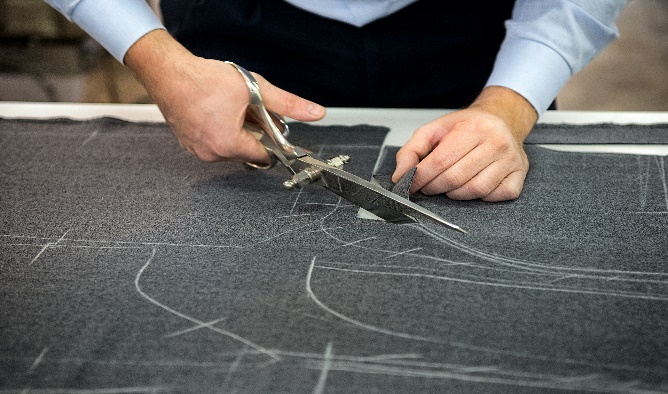 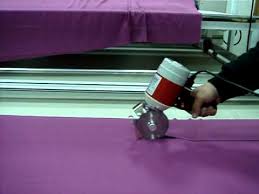 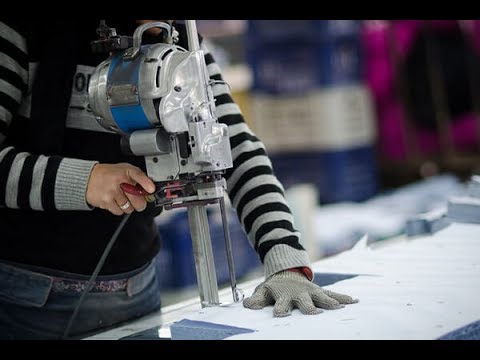 (4) e¨vÛ bvBd KvwUs †gwkb
	
                     (5) WvB KvwUs
	
                              
                      (6) bPvi
	

                      (7) Wªxj
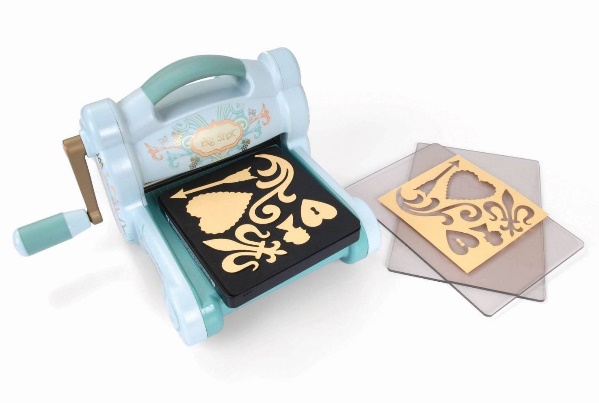 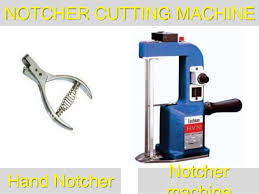 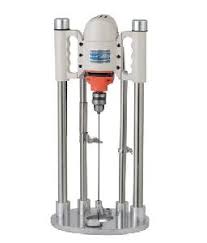 (L)	Kw¤úUvi wbqwš¿Z c×wZ-
	
             (1) bvBd Øviv KvwUs


	  (2) cvwbi †RU Øviv KvwUs
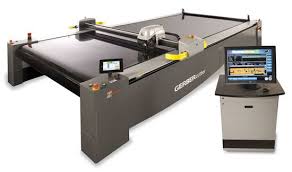 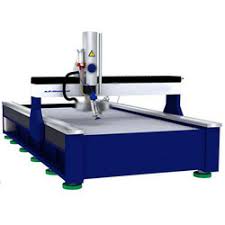 (3) ‡jRvi weg Øviv KvwUs




(4) cøvRgv UP© Øviv KvwUs
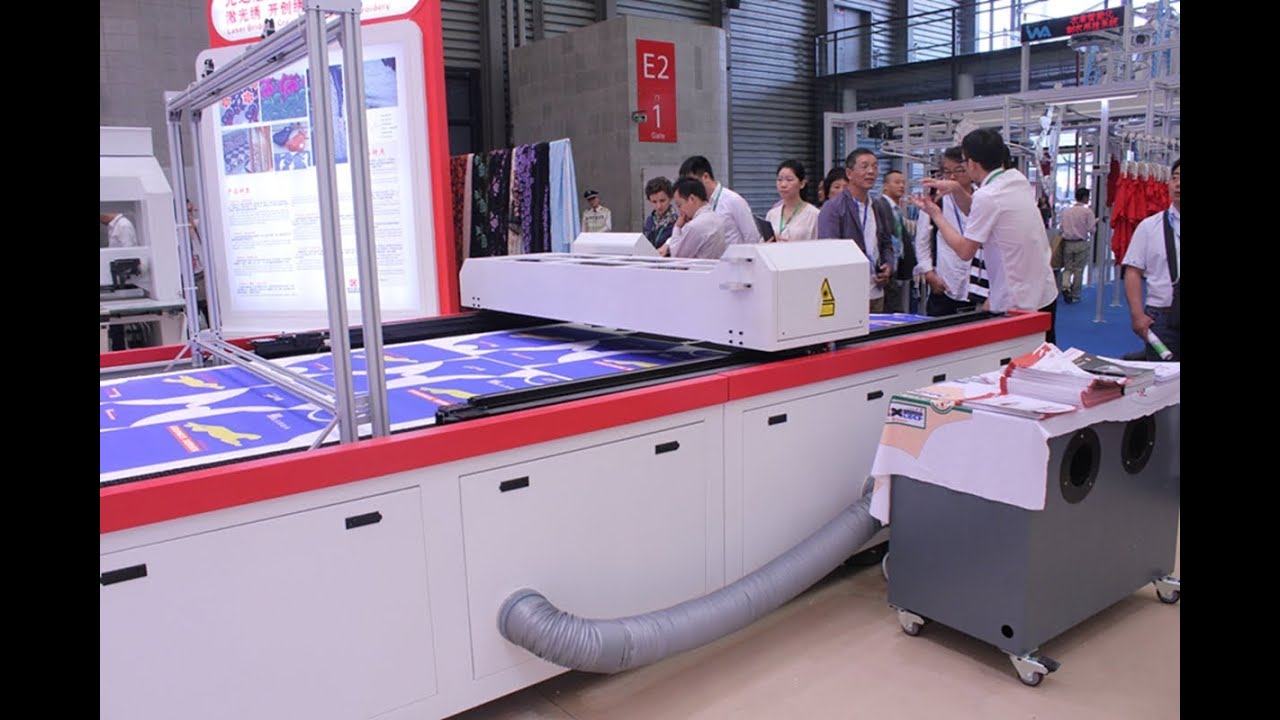 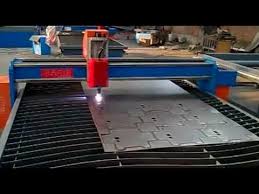 Kvco KvUvi mZ©KZv t
‡cvkvK wkí KviLvbvq †h w`KwUi cÖwZ cÖ_‡gB `„wó †`qv nq Zv nj †cvkv‡Ki Rb¨ Kvco KvUv| Kvco KvUvi mgq †hme mZ©KZv Aej¤^b Ki‡Z nq Zv n‡jv -
 Kvco KvUvq †hb AcPq me©wb¤œ _v‡K Ges ¸bMZgvb †hb wVK nq †mw`‡K LyeB mZK©Zv Aej¤^b Ki‡Z nq|
 mwVK cwiKíbv I †KŠk‡ji Afv‡e Kvc‡oi Ace¨envi Ges Kvc‡oi ÎæwU †cvkvK cÖ¯ÍZ †Kv¤úvbx‡K fxlYfv‡e ÿwZMÖ¯’ Ki‡Z cv‡i| ZvB †cvkv‡Ki Rb¨ Kvco KvUvi mgq LyeB mZ©K _vK‡Z nq|
 DbœZ gv‡bi †cvkvK ‰Zix Ki‡Z n‡j Kvco KvUvi †ÿ‡Î DbœZ c×wZ I mZ©KZv Aej¤^b Ki‡Z nq| KviY GKwU †cvkv‡Ki g~‡j¨i cÖvq A‡a©K g~j¨ Kvco eve`|
 wbqgZvwš¿Kfv‡e hw` †cvkv‡Ki Kvco KvUvi cwiKíbv MÖnY Kiv hvq Ges we‡kl mZ©KZvi mv‡_ hw` Kvco KvUv hvq Zv n‡j Kvco KvUvq f~j nIqvi m¤¢vebv Kg _v‡K| †h‡nZz f~j n‡j AwaKvsk †ÿ‡ÎB Zv ms‡kvab Kivi Dcvq _v‡K bv| †m‡nZz f~j nIqvi c~‡e©B mZ©K _vK‡Z nq hv‡Z f~j bv nq|
Kvco KvUvq ‡h mKj f~j ÎæwU nIqvi m¤¢vebv _v‡K Zv wb¤œiƒc t
KvUv As‡ki AvK…wZ c¨vUv‡b©i AvK…wZ Abyhvqx bv nIqv|
cwigvb Abyhvqx †cvkv‡Ki Ask KZ©b bv Kiv|
Kvc‡oi †PK g¨vwPs bv nIqv|
Kvc‡oi wW‡iKkb wVK bv nIqv|
‡MÖBb jvBb wVK bv nIqv|
KvUgvK© †ekx eo ev †ekx †QvU nIqv|
wbw`©ó ¯’v‡b KvU gvK© bv †`qv nq|
KvUv As‡ki wKbvivi myZv AvjMv n‡q hvIqv|
KvUv As‡ki wKbviv †mvRv I cwi”Qbœ bv nIqv|
KvUv As‡ki cÖvšÍ wdDRW n‡q hvIqv|
‡cvkv‡Ki KwZ©Z As‡ki kwUs, bv¤^vwis I evÛwjs t
‡cvkv‡Ki Rb¨ Kvco KvUvi ci KwZ©Z As‡ki ¸bMZ gvb Kvc‡oi is Gi ZviZg¨ bv NU‡Z cv‡i Ges Ac‡iUiMb †hb myôfv‡e KvR m¤úbœ Ki‡Z cv‡i Zvi Rb¨ Kvco KvUvi ci †cvkv‡Ki As‡ki kwU©s (Sorting), bv¤^vwis
 (Numbering), evÛwjs (Bundling) Kivi cÖ‡qvRb nq| wb‡¤œ kwUs bv¤^vwis   
  I evÛwjs m¤ú©‡K we¯ÍvwiZ Av‡jvPbv Kiv nj|
(K)	kwU©s (Sorting) t
‡cvkvK wkí KviLvbvq †cvkvK ˆZwii Rb¨ GKB
 mv‡_ cÖPzi cwigvY Kvco KvUvi †ÿ‡Î Kvco KvUvi
 avivevwnKZv eRvq ivL‡Z nq| Gi g‡a¨ kwUs nj
 Kvco KvUvi c‡ii cÖ_g avc| †h‡nZz GKB mv‡_ 
GKvwaK mvB‡Ri cÖPzi cwigvb †cvkv‡Ki Kvco 
KvUv nq| †m‡nZz Kvco KvUvi ci cÖwZwU mvB‡Ri
 cÖwZwU Ask Avjv`v Avjv`vfv‡e mvwR‡q ivLv‡K
 kwU©s e‡j| kwUs© bv Ki‡j GK mvB‡Ri †cvkv‡Ki
 Ask Avi GK mvB‡Ri As‡ki mv‡_ wg‡j †h‡Z 
cv‡i|
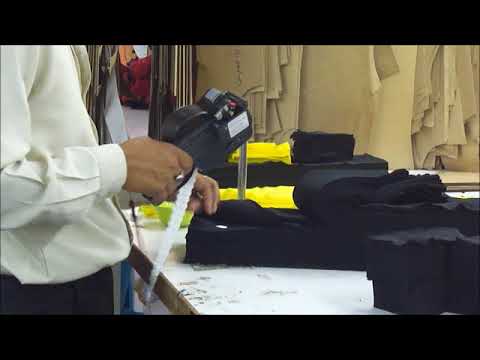 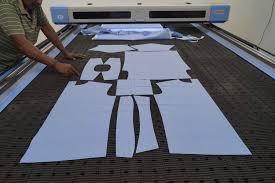 (L)	bv¤^vwis (Numbering) t
Kvco †K‡U †cvkv‡Ki Ask kwUs© Kivi ci 
cÖwZwU As‡ki cÖwZwU cøvB Gi wbw`©ó ¯’v‡b 
msL¨vi Øviv avivevwnK fv‡e b¤^i †`qv‡K 
bv¤^vwis e‡j| Kvc‡oi is Gi ZviZg¨ †hb 
bv N‡U Zvi Rb¨ bv¤^vwis Kivi cÖ‡qvRb nq| 
‡j Kiv Kvc‡oi KwZ©Z As‡ki wb‡Pi cøvB n‡Z
 avivevwnK fv‡e µgvbymv‡i bv¤^vwis Kiv n‡q
 _v‡K| hv‡Z †cvkvK ˆZwii mgq GKB b¤^‡ii
 cÖwZwU As‡ki Kvco Øviv GKwU c~b©v½ †cvkvK ˆZwi Kiv nq| G‡Z †cvkv‡Ki †Kvb As‡ki mv‡_ †Kvb As‡ki †mwWs (Shading) nq bv| g~jZ GB †mwWs Gi nvZ n‡Z iÿv cvIqvi Rb¨ †cvkv‡Ki KwZ©Z As‡k bv¤^vwis Kiv n‡q _v‡K|
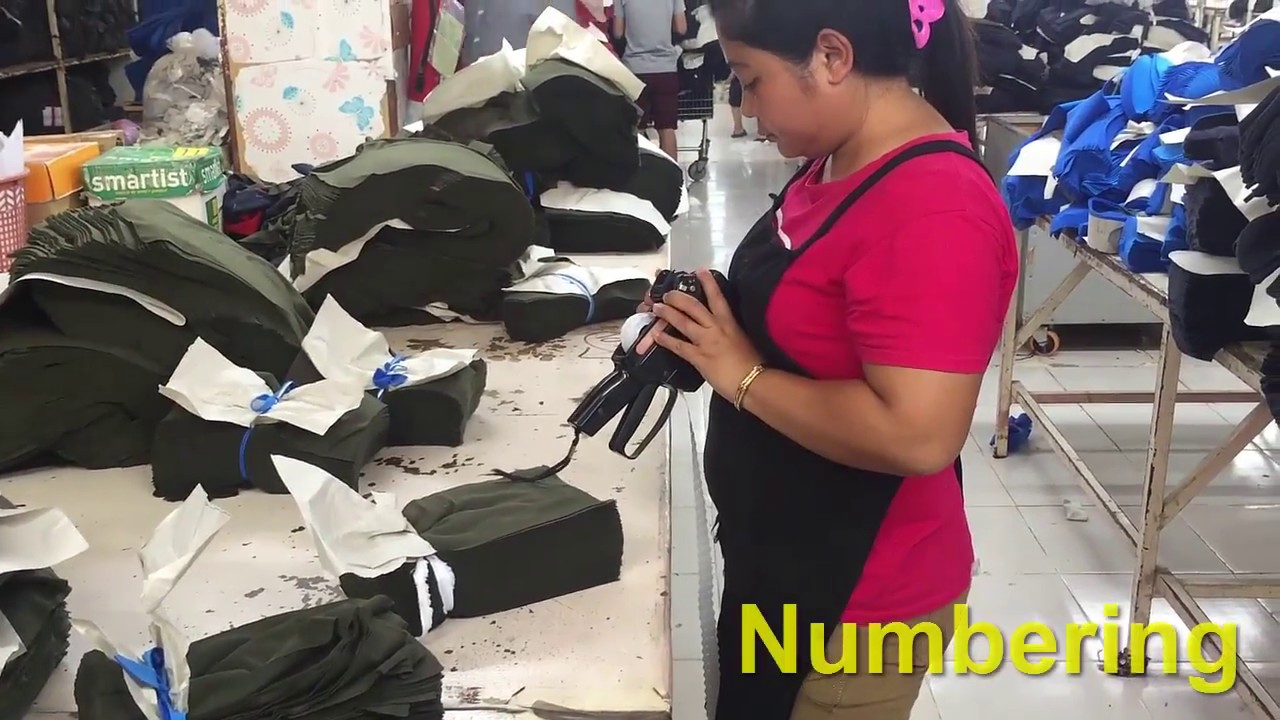 (M)	evÛwjs (Bundling) t
Kvco KvUv †mKk‡bi †kl avc nj evÛwjs| Kvco 
†K‡U kwU©s I bv¤^vwis Kivi ci Drcv`‡bi myweav‡_© 
KvwUs Kiv ‡j n‡Z is (Colour) Abyhvqx A_ev wbavwi©Z
 msL¨K cøvB GK‡Î †eu‡a ivLvi bvgB evÛwjs| evÛwjs
 Kivi mgq we‡kl fv‡e jÿ¨ ivL‡Z nq †h, evwÛj 
mvBR †hb Lye eo bv nq Ges Lye †QvU I bv nq| 
evwÛj mvBR (Bundle Size)  hw` Lye eo nq Zvn‡j
 evwÛj ¯’vbvšÍi Ki‡Z †hgb mgm¨v nq †Zgwb eo 
evwÛj †_‡K KvR Ki‡Z Acv‡iUi Lye A¯^w¯Í‡eva K‡i| ZvB evwÛj mvBR Ggb nIqv DwPr †hb GKwU KvR Ki‡Z GKRb kÖwg‡Ki 30-35 wgwbU mgq jv‡M| AZGe ó¨vÛv©W mvBR evwÛj K‡i evwÛj KvW© e¨envi Ki‡Z nq|
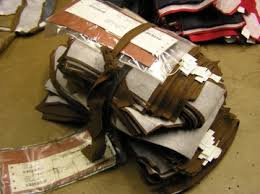 evwÛj KvW© G †h mKj Z_¨vejx _v‡K Zv wb‡¤œiƒc t
    evqv‡ii bvg
    AW©vi b¤^i
    ‡cvkv‡Ki bvg
    evwÛj b¤^i
    ‡cvkv‡Ki As‡ki bvg
    cøv&B‡qi msL¨v ev As‡ki msL¨v
    cøvB b¤^i BZ¨vw`
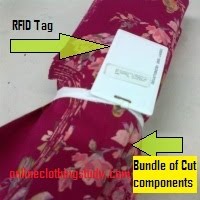 g~j¨vqb
1| Kvco KvUvi msÁv wjL|mwVKfv‡e Kvco kZ©vejx eY©bv Ki|
2| Kvco KvUvi c×wZmg~n eY©bv Ki|
3| Kvco KvUvi mZ©KZv eY©bv Ki|
4| ‡cvkv‡Ki KwZ©Z As‡ki kwUs bv¤^vwis I evÛwjs m¤ú‡K© we¯ÍvwiZ eY©bv Ki|
5| evwÛj KvW© G wK wK Z_¨vejx _v‡K Zv
evoxi KvR
1| Kvco KvUvi msÁv wjL|mwVKfv‡e Kvco kZ©vejx eY©bv Ki|
2| Kvco KvUvi c×wZmg~n eY©bv Ki|
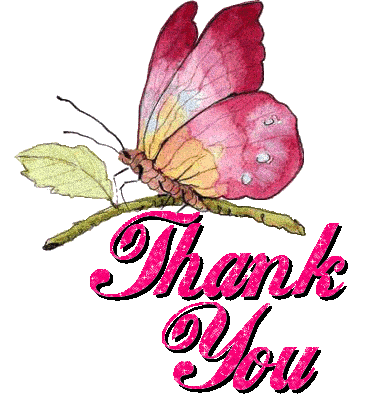